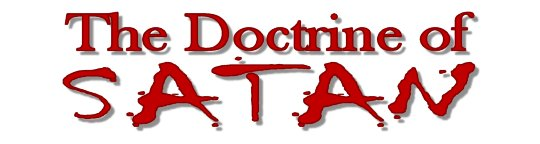 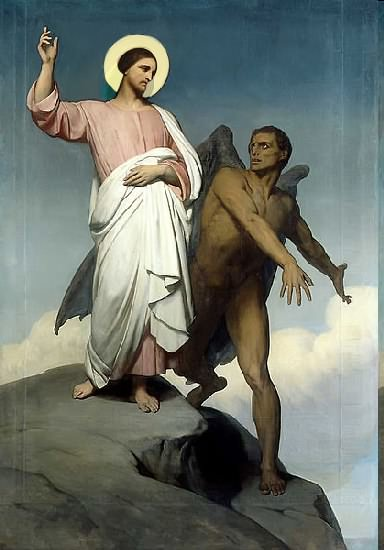 Topics to be studied
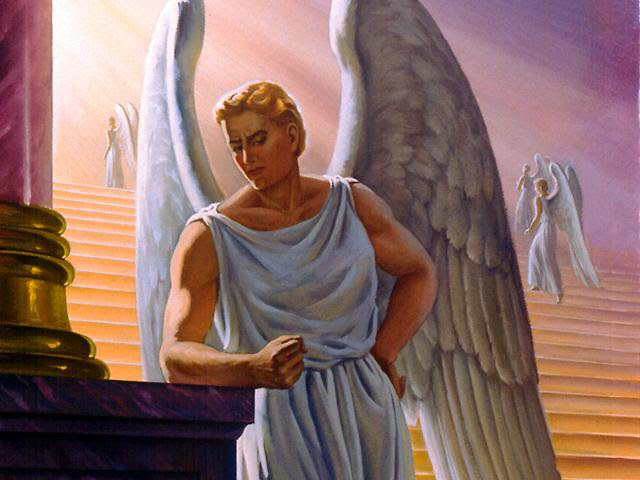 His existence
His origin
His fall
His personality
His names
His activities (Part 7)
His location – present and future
Our victory over him
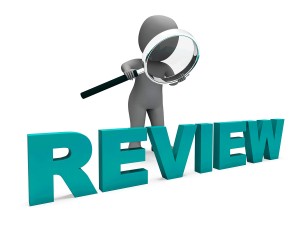 How does Satan imitate God?
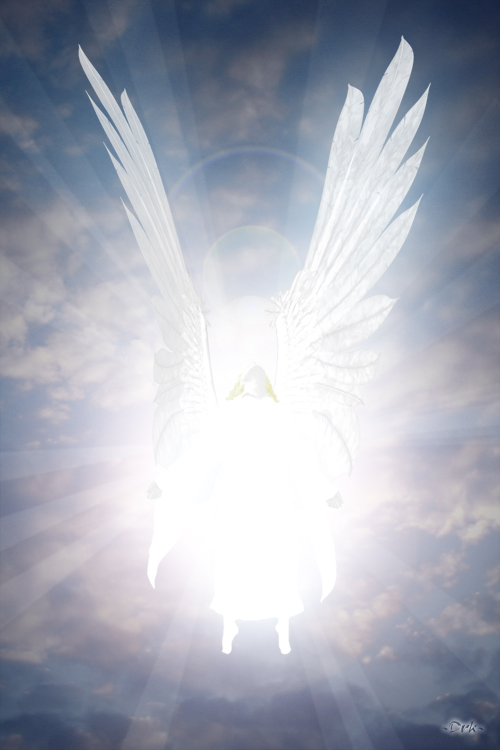 Satan has a false trinity
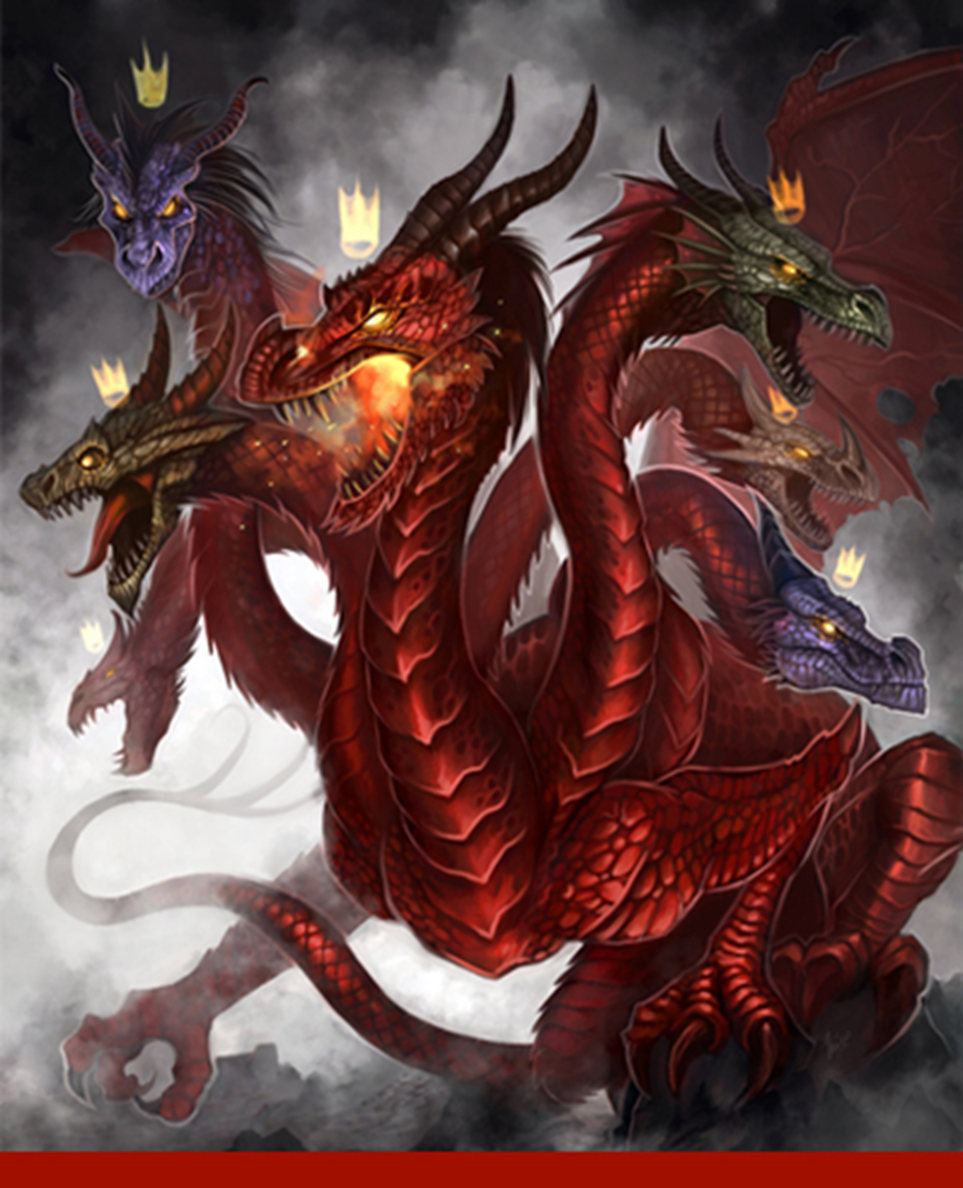 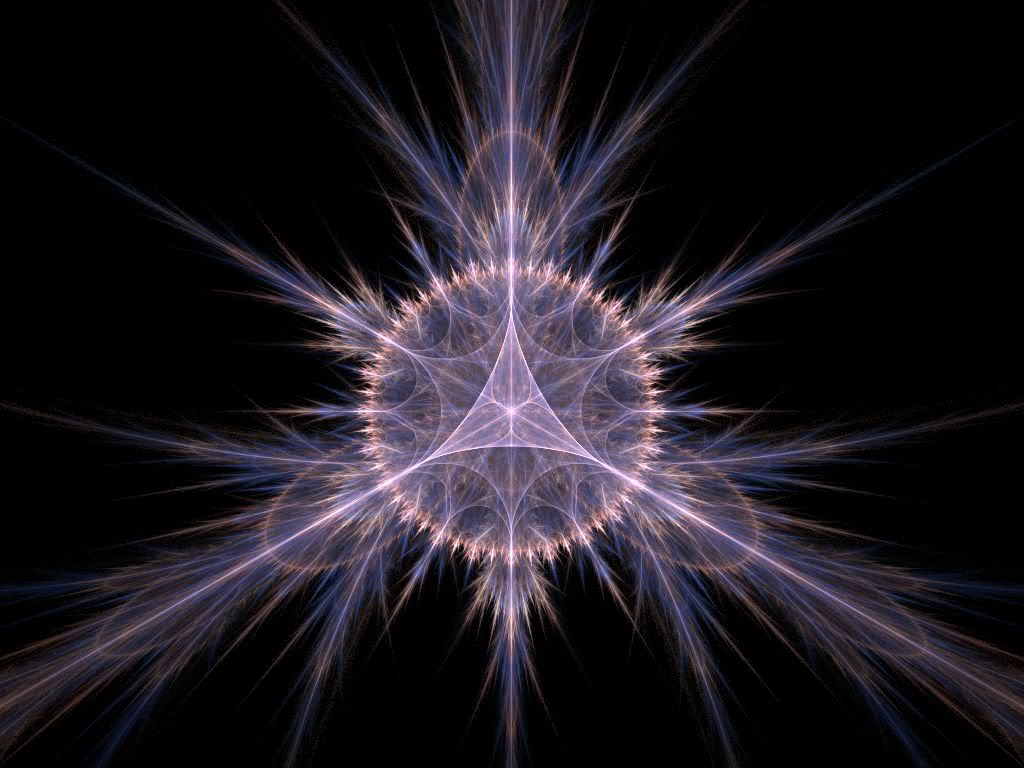 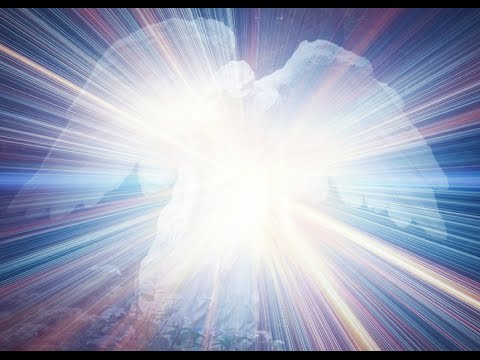 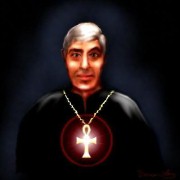 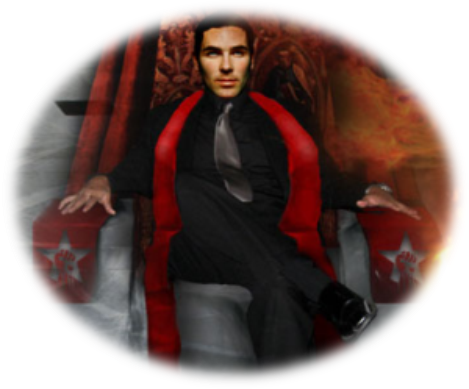 He has his synagogues
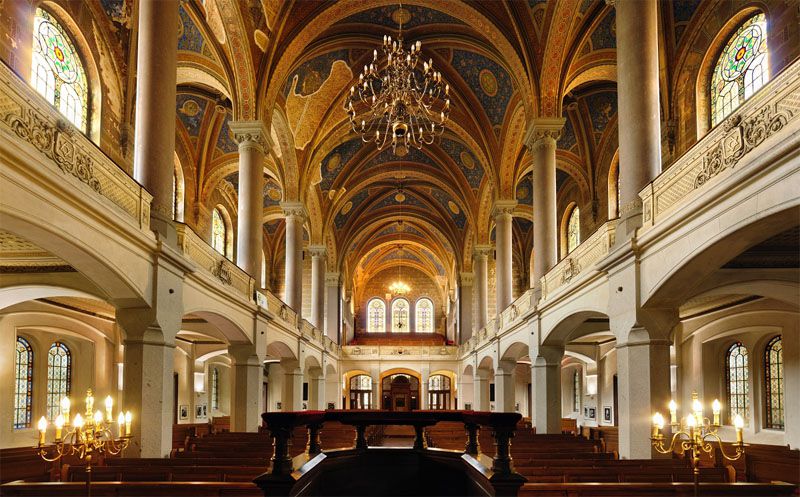 "I know thy works, and tribulation, and poverty, (but thou art rich) and I know the blasphemy of them which say they are Jews, and are not, 
but are the synagogue of Satan" (Rev. 2:9)
Satan has prophets and teachers
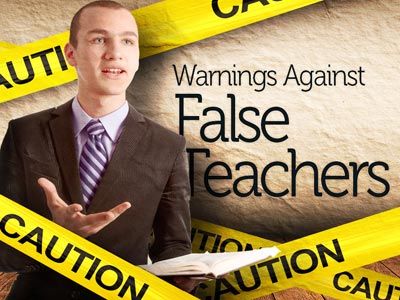 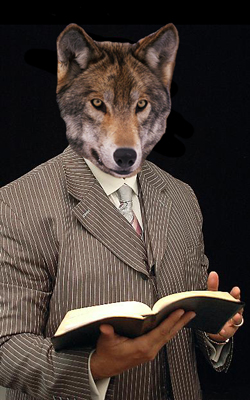 (2 Peter 2:1) “But there were false prophets also among the people, even as there shall be false teachers among you, who privily shall bring in damnable heresies, even denying the Lord that bought them, and bring upon themselves swift destruction.”
Satan has his doctrines
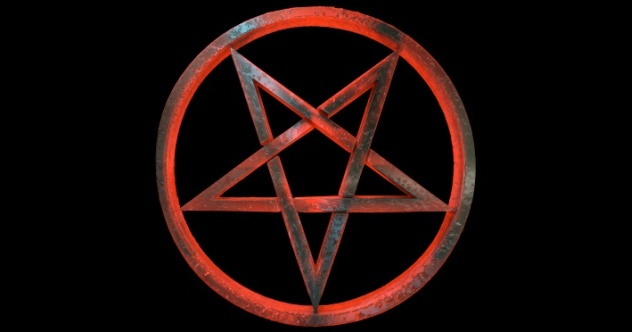 "Now the Spirit speaketh expressly, that in the latter times some shall depart from the faith, giving heed to seducing spirits, and doctrines of devils" (1 Tim. 4:1)
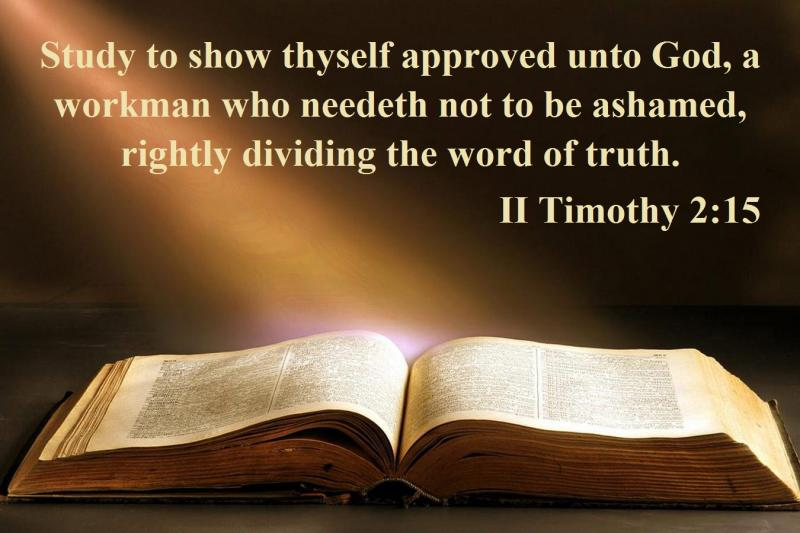 Satanic doctrine would be any teaching contrary to the Bible!
Satan has his mysteries
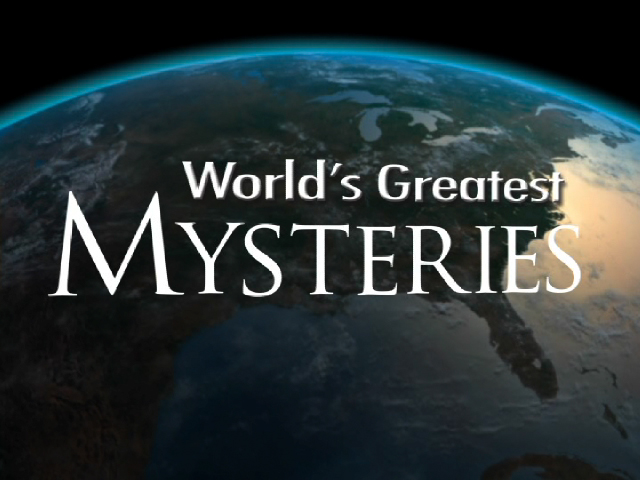 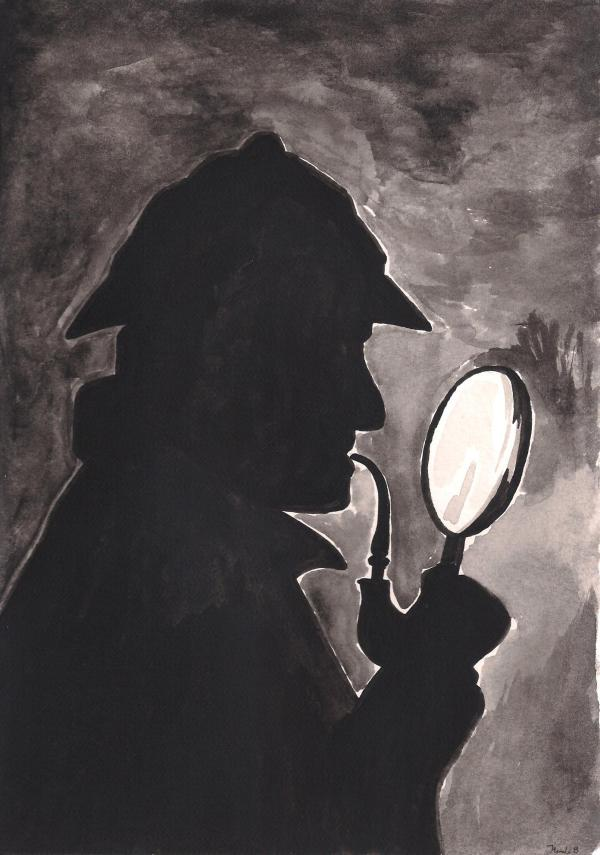 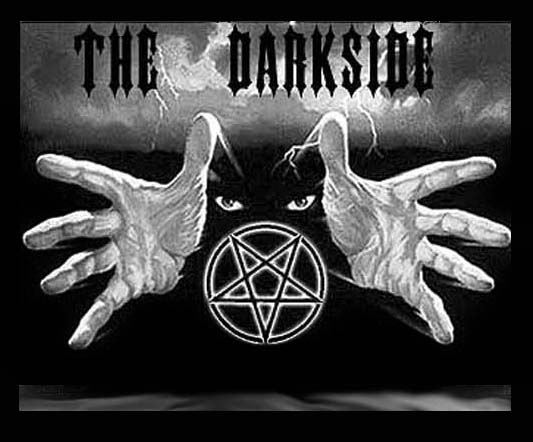 "For the mystery of iniquity doth already work: only he who now letteth will let, until he be taken out of the way.”
 (2 Thess. 2:7).
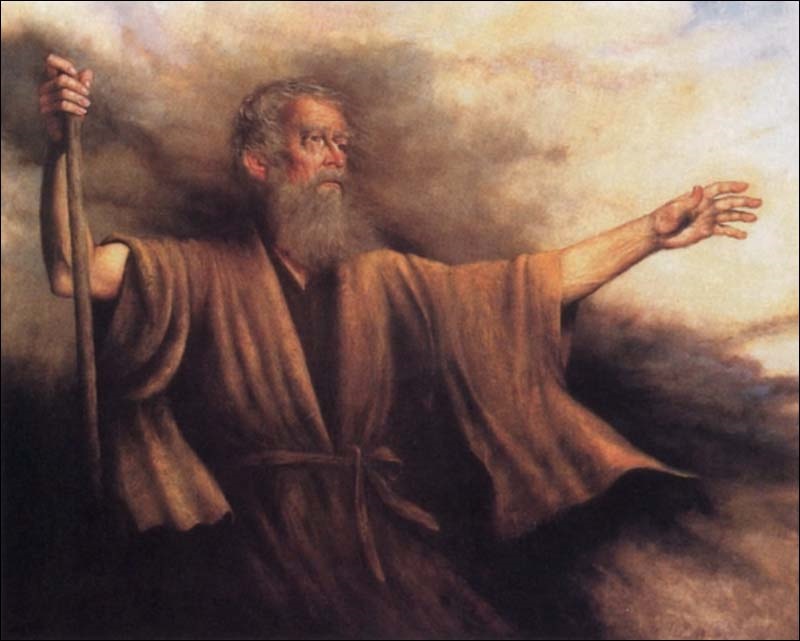 Biblical Warning  Concerning Occult Involvement(Deuteronomy 18:9-13)
“When thou art come into the land which the LORD thy God giveth thee, thou shalt not learn to do after the abominations of those nations. There shall not be found among you any one that…For all that do these things are an abomination unto the LORD: and because of these abominations the LORD thy God doth drive them out from before thee. Thou shalt be perfect with the LORD thy God.”
Satan has a throne
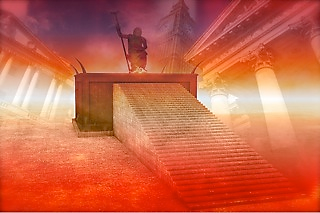 "I know thy works, and where thou dwellest, even where Satan’s seat is: and thou holdest fast my name, and hast not denied my faith, even in those days wherein Antipas was my faithful martyr, who was slain among you, where Satan dwelleth." (Rev. 2:13)
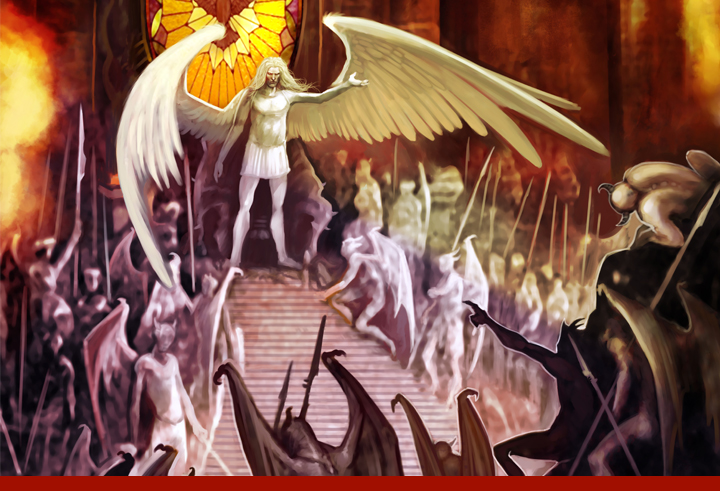 Satan has his kingdoms
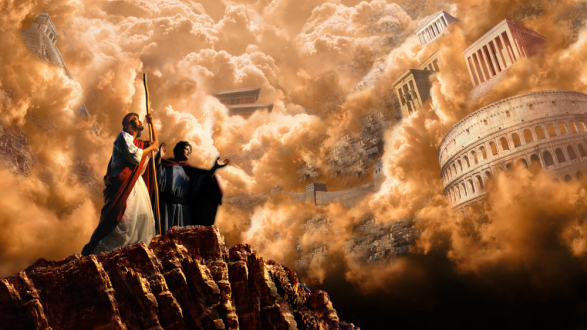 II Cor. 4:4 “In whom the god of this world hath blinded the minds of them which believe not, lest the light of the glorious gospel of Christ, who is the image of God, should shine unto them.”
 Eph 2:2 “Wherein in time past ye walked according to the course of this world, according to the prince of the power of the air, the spirit that now worketh in the children of disobedience.”
 John 14:30 “Hereafter I will not talk much with you: for the prince of this world cometh, and hath nothing in me.”
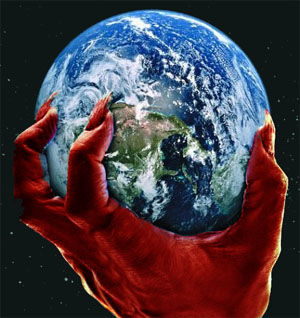 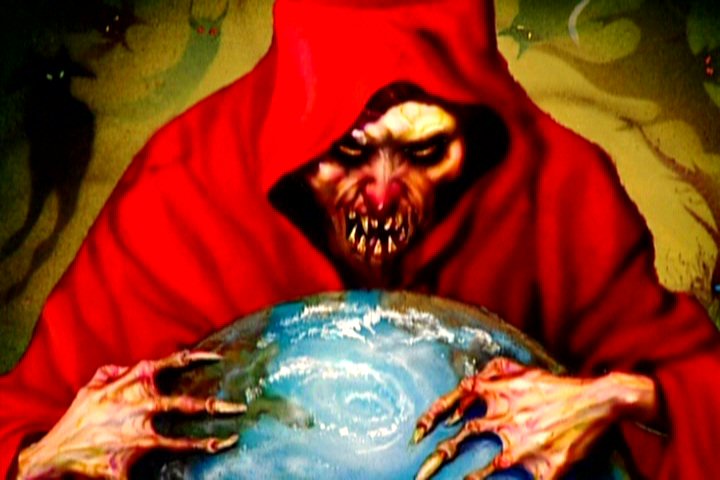 Satan desires Worship
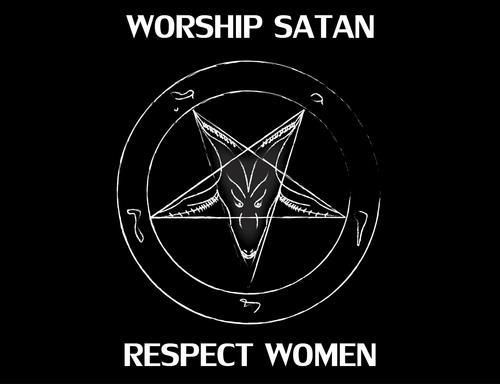 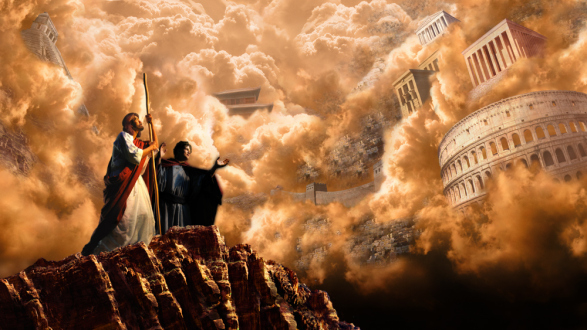 “All these things will I give thee, if thou wilt fall down and worship me.”
Satan has his worshipers
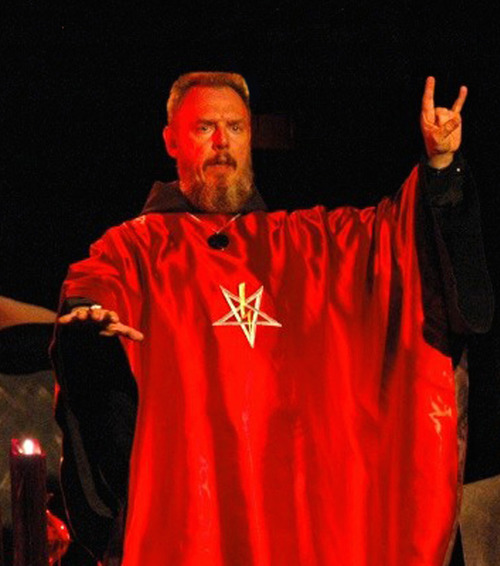 "And they worshipped the dragon which gave power unto the beast: and they worshipped the beast, saying, Who is like unto the beast? who is able to make war with him?" (Rev. 13:4)
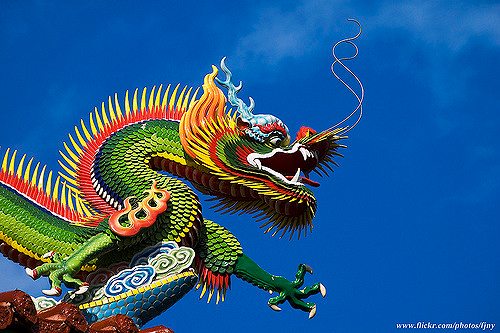 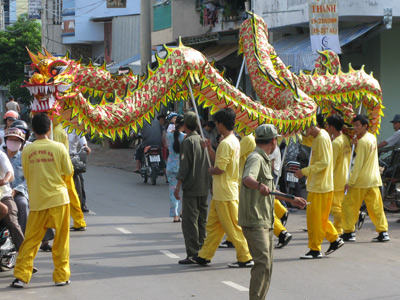 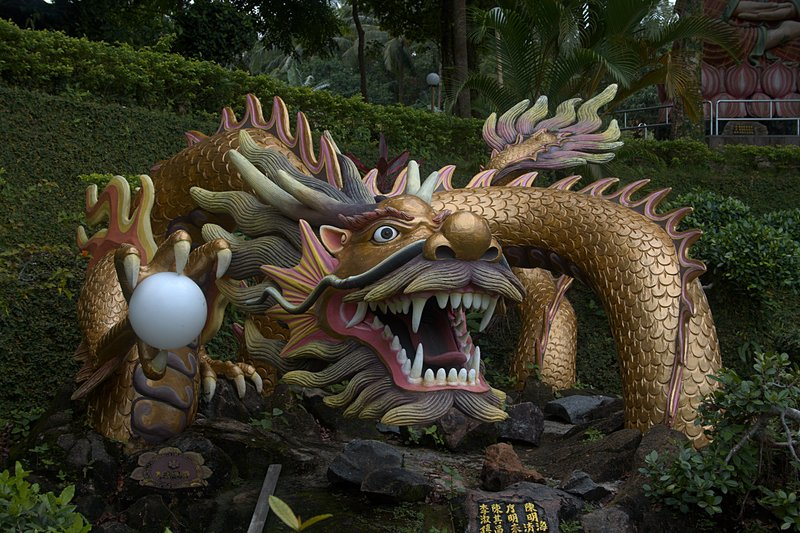 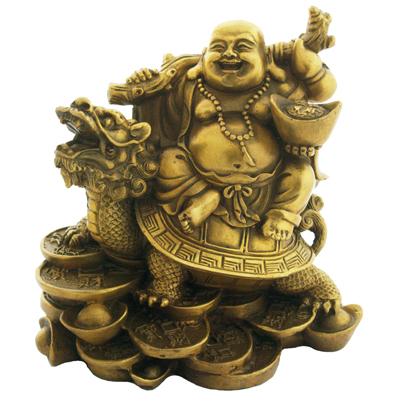 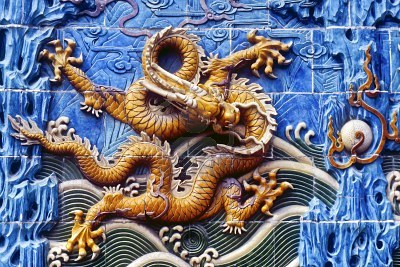 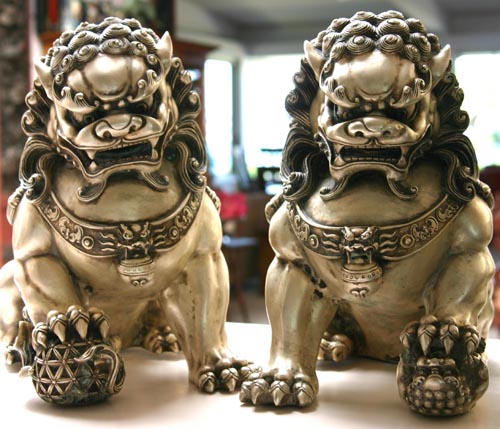 Satan has Ministers
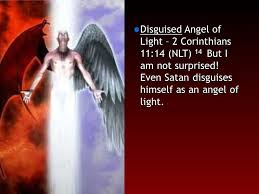 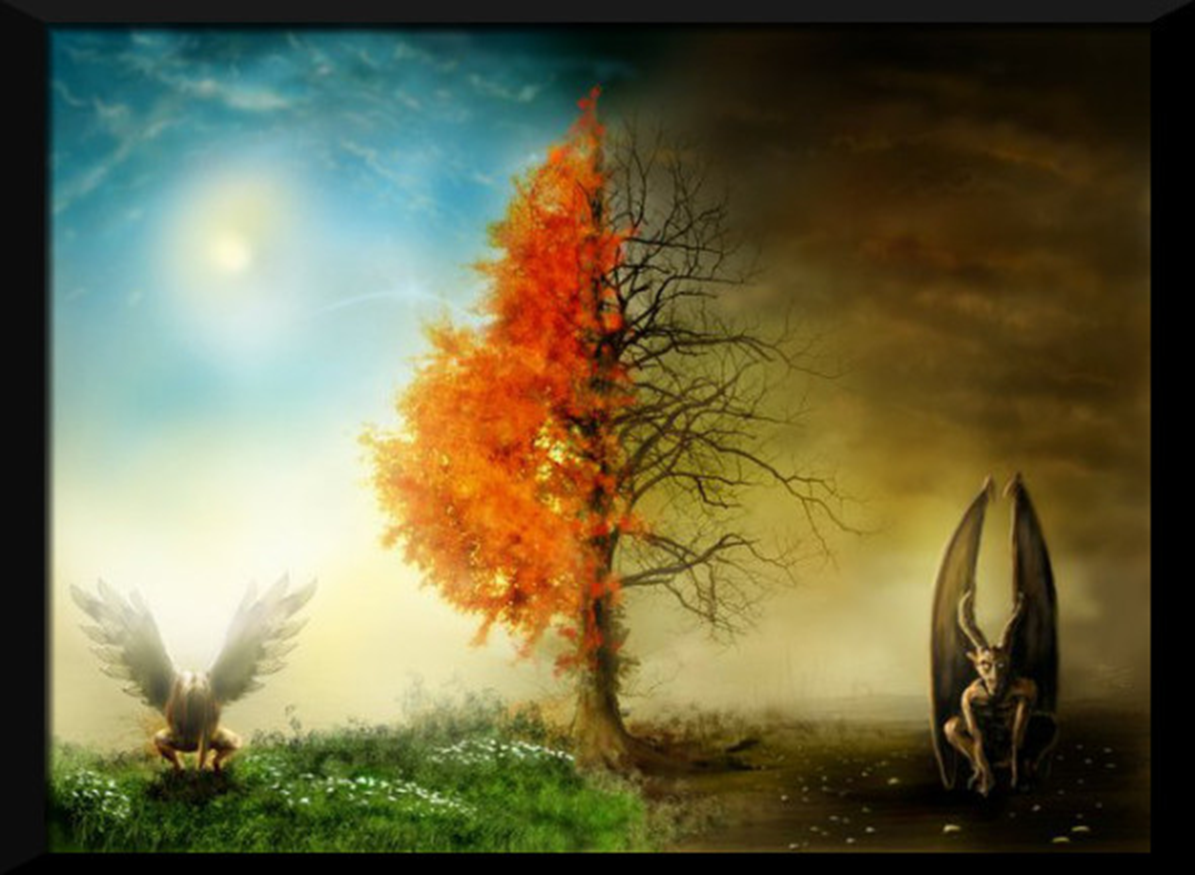 Angel of Light
Ruler of Darkness
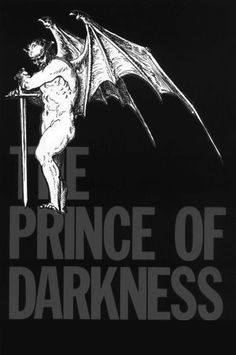 (Ephesians 6:12)“For we wrestle not against flesh and blood, but against principalities, against powers, against the rulers of the darkness of this world, against spiritual wickedness in high places.”
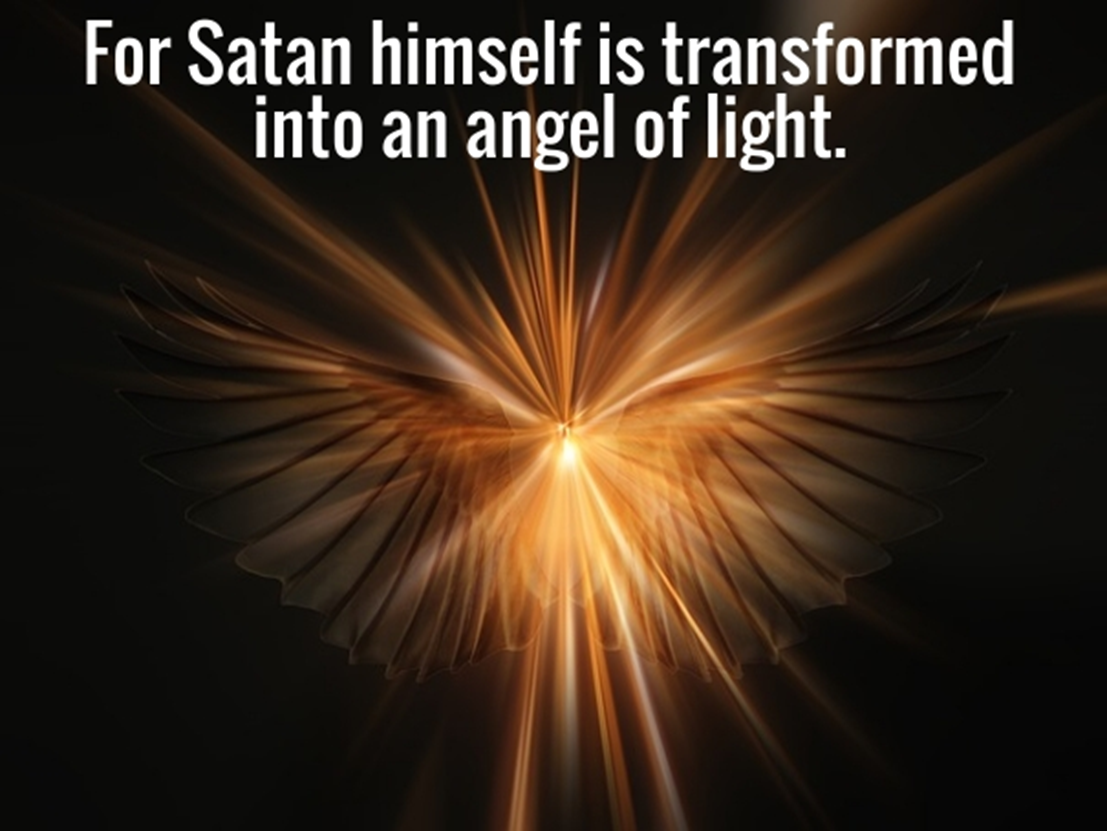 Satan has his angels
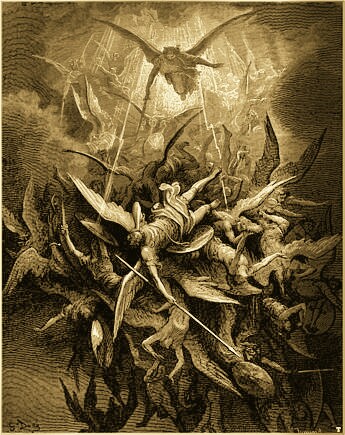 "And there was war in heaven: Michael and his angels fought against the dragon; and the dragon fought and his angels." (Rev. 12:7)
“Tail drew a third part of the stars of heaven, and did cast them to the earth…”
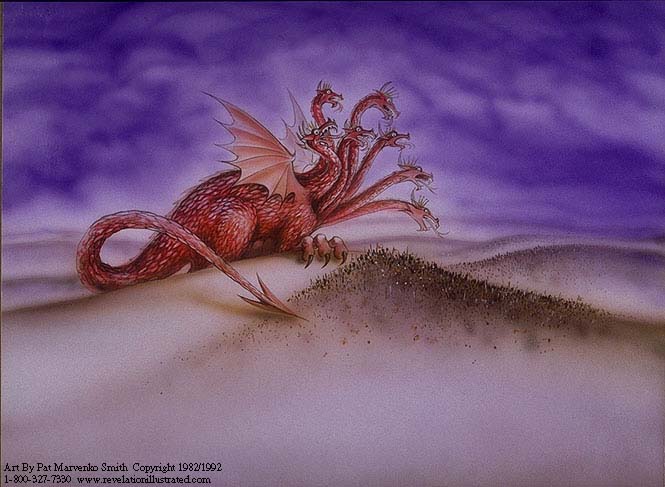 Stars of heaven = Fallen angels
1/3 followed Satan in his rebellion
Isaiah 14:12-15; Ezekiel 28:12-16; II Peter 2:4; Jude 6
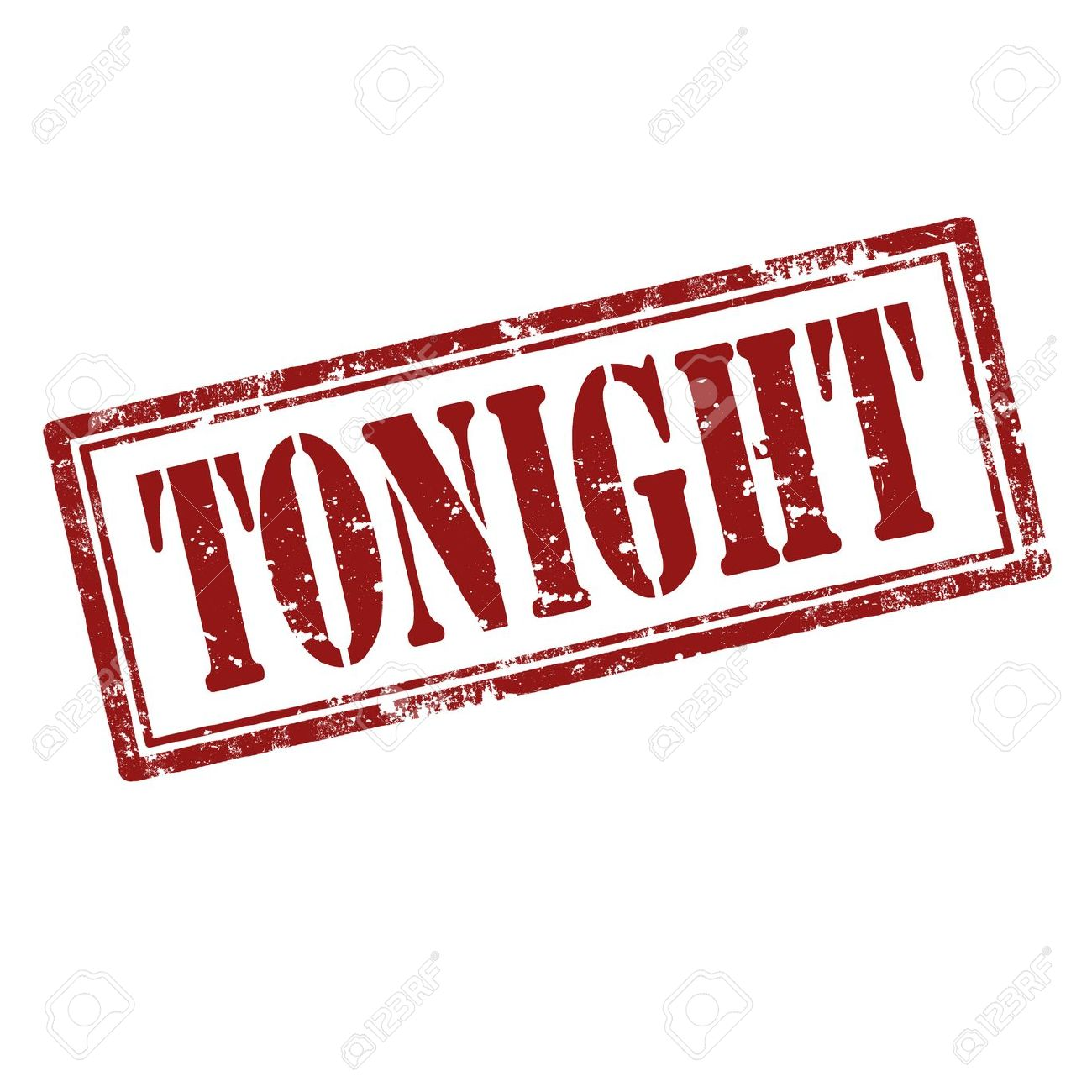 Satan and his miracles
(Matthew 24:24) 
“For there shall arise false Christs, and false prophets, and shall shew great signs and wonders; insomuch that, if it were possible, they shall deceive the very elect.”
(1 John 4:1) 
“Beloved, believe not every spirit, but try the spirits whether they are of God: because many false prophets are gone out into the world.”
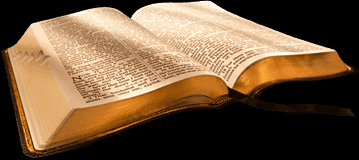 37 Miracles of Jesus
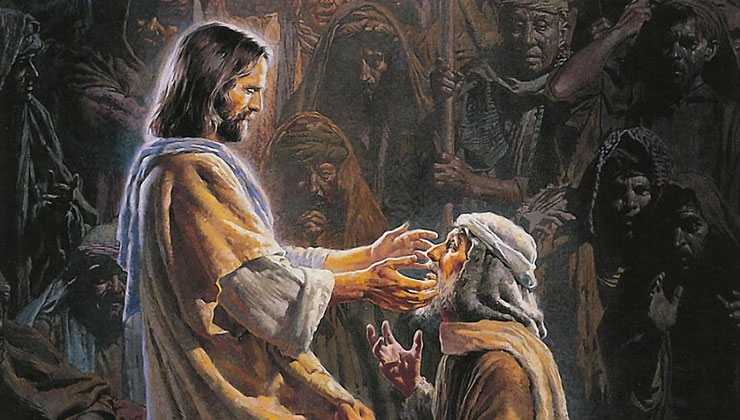 Why Did Jesus Perform Miracles?
His compassion
(Matt. 14:14)
“And Jesus went forth, and saw a great multitude, and was moved with compassion toward them, and he healed their sick.’
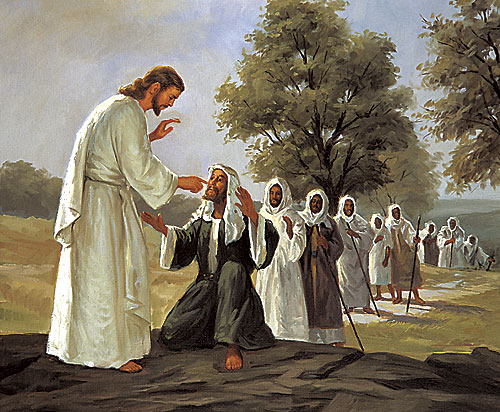 That people might believe (Matthew 9:2-8)
“And, behold, they brought to him a man sick of the palsy, lying on a bed: and Jesus seeing their faith said unto the sick of the palsy; Son, be of good cheer; thy sins be forgiven thee. And, behold, certain of the scribes said within themselves, This man blasphemeth. And Jesus knowing their thoughts said, Wherefore think ye evil in your hearts? For whether is easier, to say, Thy sins be forgiven thee; or to say, Arise, and walk? But that ye may know that the Son of man hath power on earth to forgive sins, (then saith he to the sick of the palsy,) Arise, take up thy bed, and go unto thine house. And he arose, and departed to his house. But when the multitudes saw it, they marvelled, and glorified God, which had given such power unto men.”
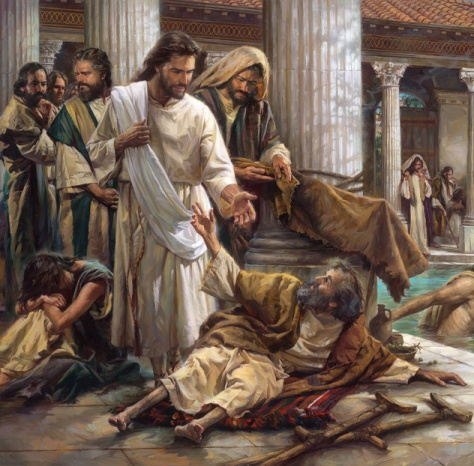 The Disciples preformed miracles (Mark 16:15-19)
“And he said unto them, Go ye into all the world, and preach the gospel to every creature…And these signs shall follow them that believe; In my name shall they cast out devils; they shall speak with new tongues; They shall take up serpents; and if they drink any deadly thing, it shall not hurt them; they shall lay hands on the sick, and they shall recover. So then after the Lord had spoken unto them, he was received up into heaven, and sat on the right hand of God.”
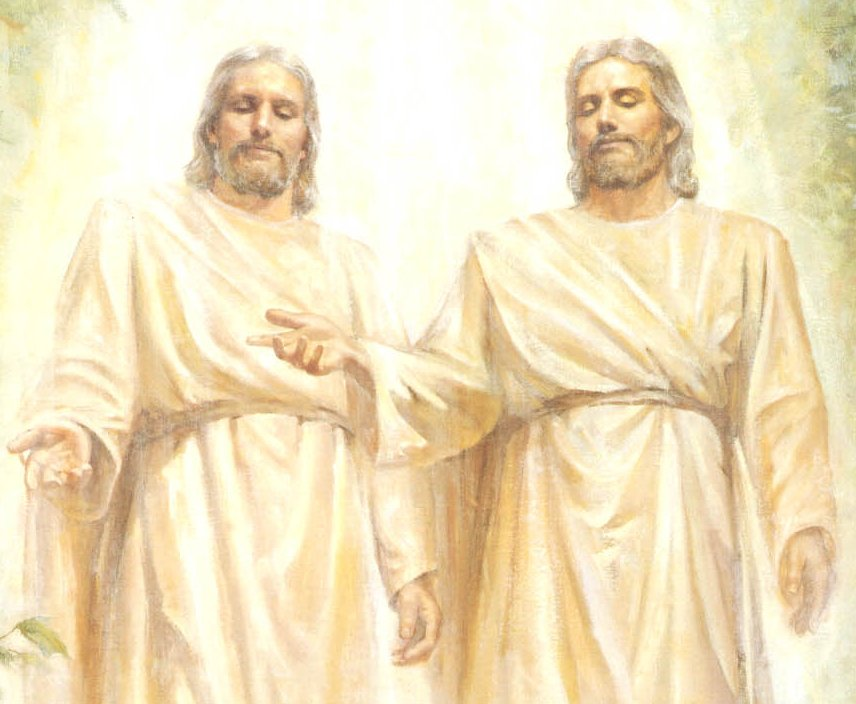 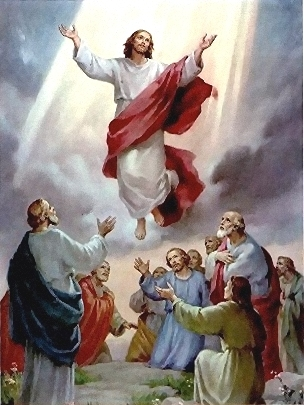 Satan’s miracles
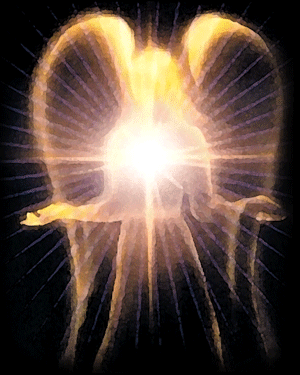 Satan has the power to perform miracles. 
While his power is limited, he can and does perform miracles in order to deceive. 
John 8:44 says that Satan is a liar and the father of lies. 
Satan can make himself appear as an angel of light (2 Cor. 11:14). 
Satan does this to draw people away from God.
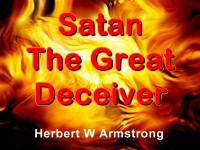 Scriptures declare that the devil possesses the power to preform miracles.
Deuteronomy 13:1 If there arise among you a prophet, or a dreamer of dreams, and giveth thee a sign or a wonder,
Deuteronomy 13:2 And the sign or the wonder come to pass, whereof he spake unto thee, saying, Let us go after other gods, which thou hast not known, and let us serve them;
Deuteronomy 13:3 Thou shalt not hearken unto the words of that prophet, or that dreamer of dreams: for the LORD your God proveth you, to know whether ye love the LORD your God with all your heart and with all your soul.
Deuteronomy 13:4 Ye shall walk after the LORD your God, and fear him, and keep his commandments, and obey his voice, and ye shall serve him, and cleave unto him.
Deuteronomy 13:5 And that prophet, or that dreamer of dreams, shall be put to death; because he hath spoken to turn you away from the LORD your God, which brought you out of the land of Egypt, and redeemed you out of the house of bondage, to thrust thee out of the way which the LORD thy God commanded thee to walk in. So shalt thou put the evil away from the midst of thee. 
Deuteronomy 13:6 If thy brother, the son of thy mother, or thy son, or thy daughter, or the wife of thy bosom, or thy friend, which is as thine own soul, entice thee secretly, saying, Let us go and serve other gods, which thou hast not known, thou, nor thy fathers;
Deuteronomy 13:7 Namely, of the gods of the people which are round about you, nigh unto thee, or far off from thee, from the one end of the earth even unto the other end of the earth;
Deuteronomy 13:8 Thou shalt not consent unto him, nor hearken unto him; neither shall thine eye pity him, neither shalt thou spare, neither shalt thou conceal him:
Deuteronomy 13:9 But thou shalt surely kill him; thine hand shall be first upon him to put him to death.
Deuteronomy 13:10 And thou shalt stone him with stones, that he die; because he hath sought to thrust thee away from the LORD thy God, which brought thee out of the land of Egypt, from the house of bondage. 
Deuteronomy 13:11 And all Israel shall hear, and fear, and shall do no more any such wickedness as this is among you.
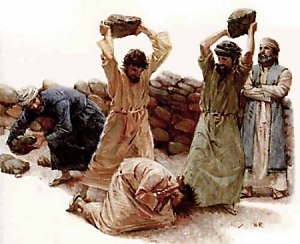 Deuteronomy 13:12 If thou shalt hear say in one of thy cities, which the LORD thy  God hath given thee to dwell there, saying,
Deuteronomy 13:13 Certain men, the children of Belial, are gone out from among you, and have withdrawn the inhabitants of their city, saying, Let us go and serve other gods, which ye have not known;
Deuteronomy 13:14 Then shalt thou enquire, and make search, and ask diligently; and, behold, if it be truth, and the thing certain, that such abomination is wrought among you;
Deuteronomy 13:15 Thou shalt surely smite the inhabitants of that city with the edge of the sword, destroying it utterly, and all that is therein, and the cattle thereof, with the edge of the sword.
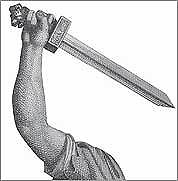 Deuteronomy 13:16 And thou shalt gather all the spoil of it into the midst of the street thereof, and shalt burn with fire the city, and all the spoil thereof every whit, for the LORD thy God: and it shall be an heap for ever; it shall not be built again.
Deuteronomy 13:17 And there shall cleave nought of the cursed thing to thine hand: that the LORD may turn from the fierceness of his anger, and shew thee mercy, and have compassion upon thee, and multiply thee, as he hath sworn unto thy fathers; 
Deuteronomy 13:18 When thou shalt hearken to the voice of the LORD thy God, to keep all his commandments which I command thee this day, to do that which is right in the eyes of the LORD thy God.
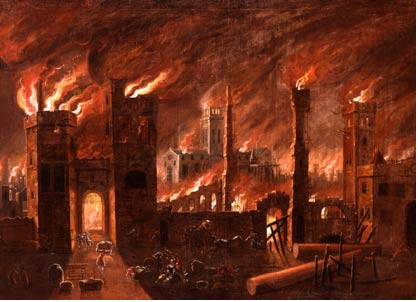 When Moses and Aaron confronted Pharaoh, they performed a miraculous sign to confirm their message was from God (Exodus 7:8–12).
“And the LORD spake unto Moses and unto Aaron, saying, When Pharaoh shall speak unto you, saying, Shew a miracle for you: then thou shalt say unto Aaron, Take thy rod, and cast it before Pharaoh, and it shall become a serpent. And Moses and Aaron went in unto Pharaoh, and they did so as the LORD had commanded: and Aaron cast down his rod before Pharaoh, and before his servants, and it became a serpent. Then Pharaoh also called the wise men and the sorcerers: now the magicians of Egypt, they also did in like manner with their enchantments. For they cast down every man his rod, and they became serpents: but Aaron's rod swallowed up their rods.”
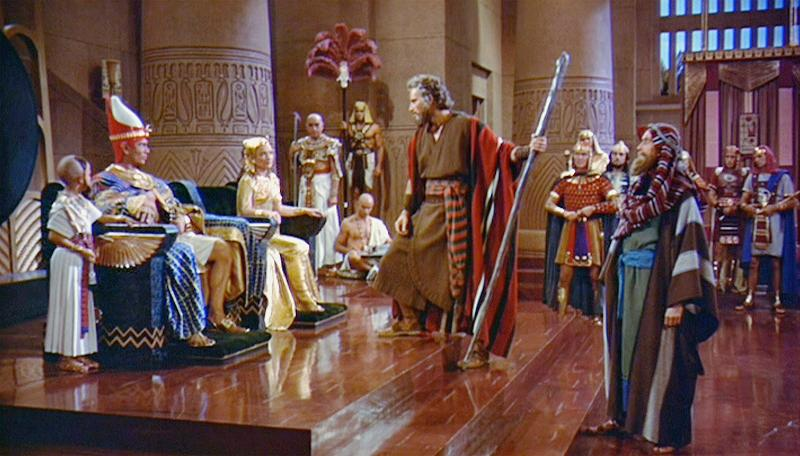 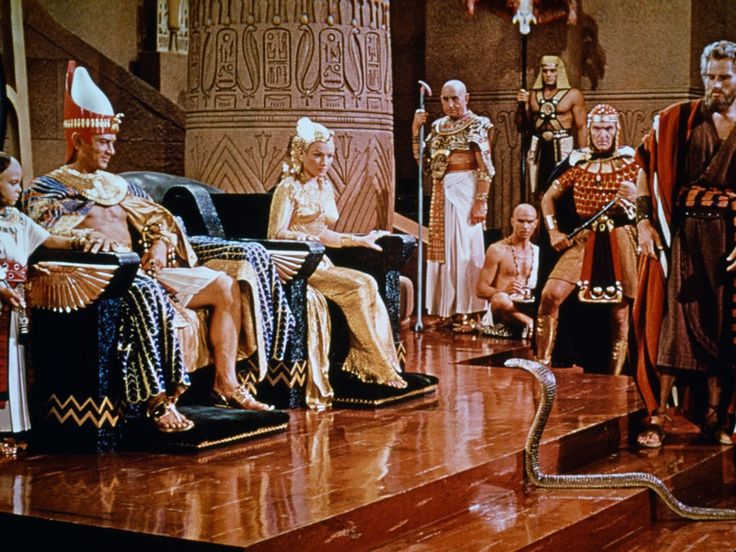 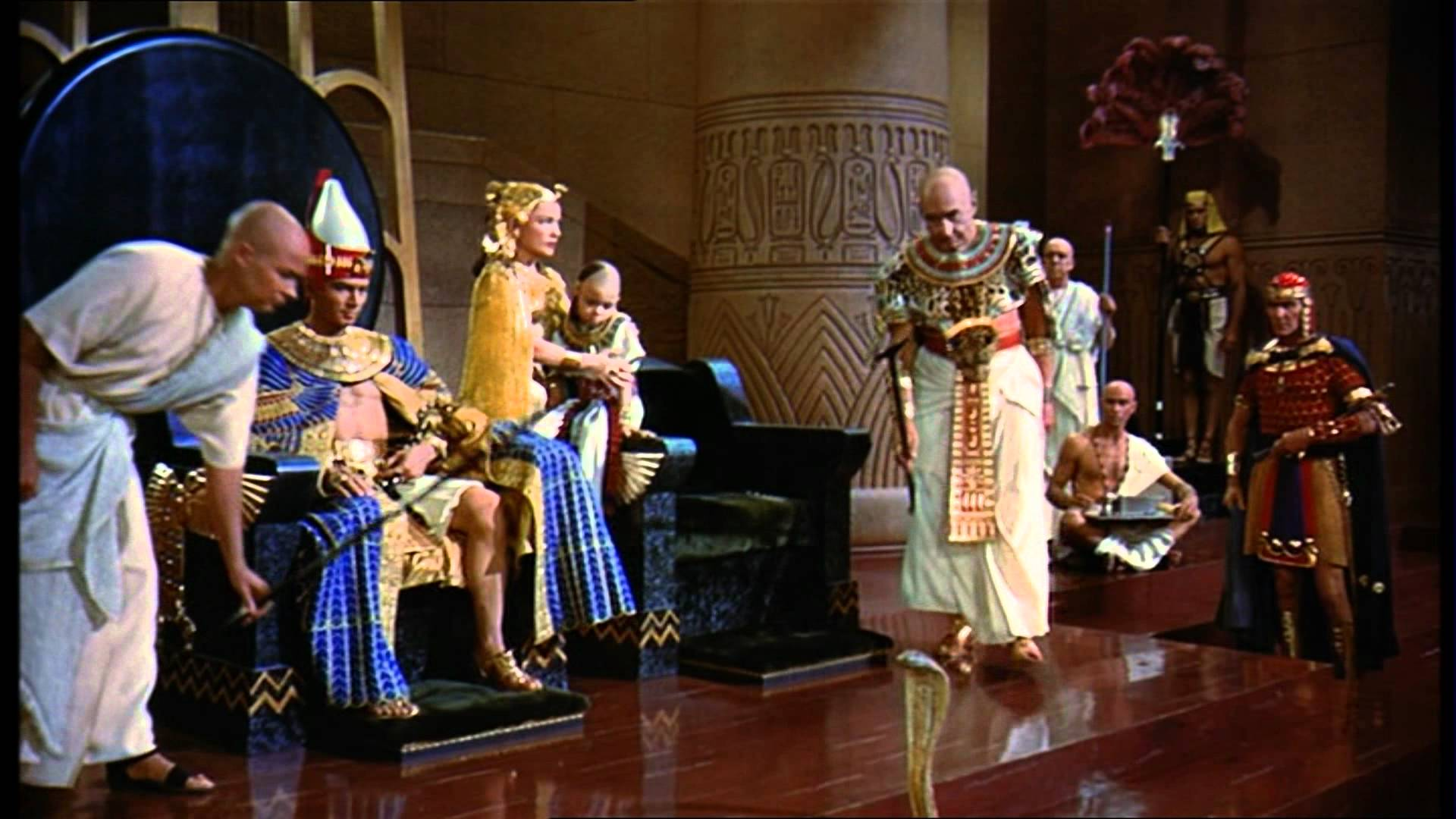 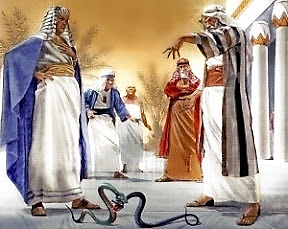 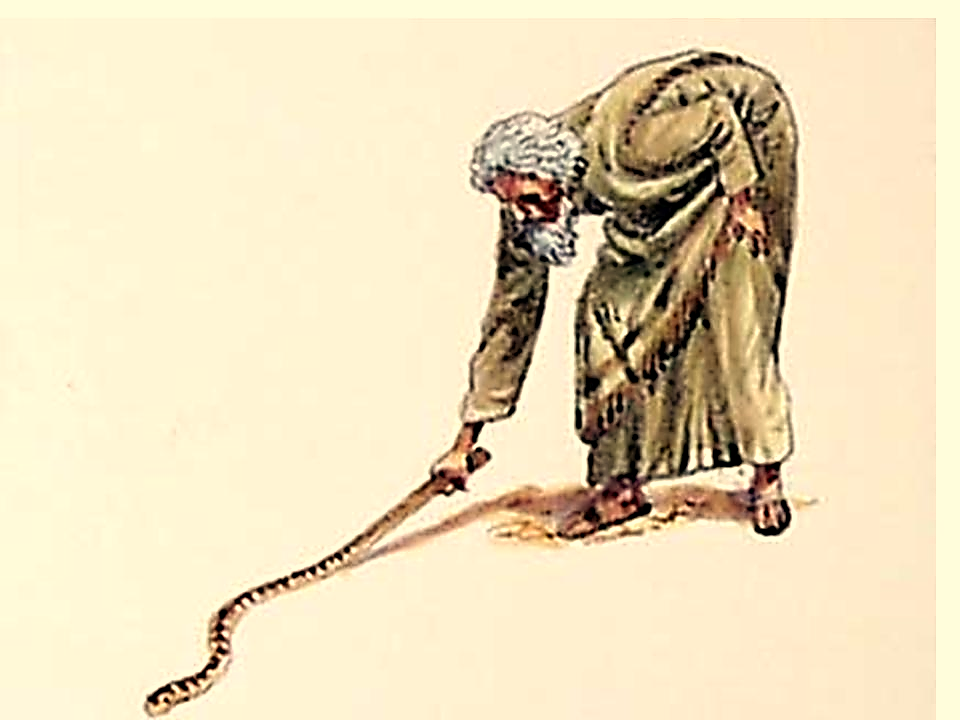 Turning water to blood
“And Moses and Aaron did so, as the LORD commanded; and he lifted up the rod, and smote the waters that were in the river, in the sight of Pharaoh, and in the sight of his servants; and all the waters that were in the river were turned to blood. And the fish that was in the river died; and the river stank, and the Egyptians could not drink of the water of the river; and there was blood throughout all the land of Egypt. And the magicians of Egypt did so with their enchantments: and Pharaoh's heart was hardened, neither did he hearken unto them; as the LORD had said. And Pharaoh turned and went into his house, neither did he set his heart to this also.” (Exodus 7:20-23)
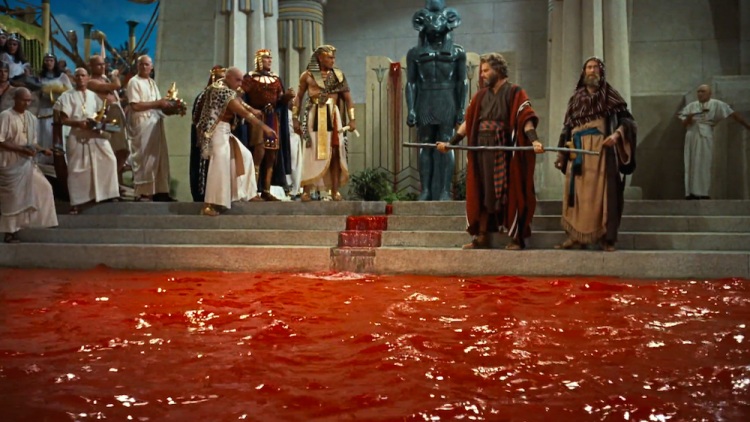 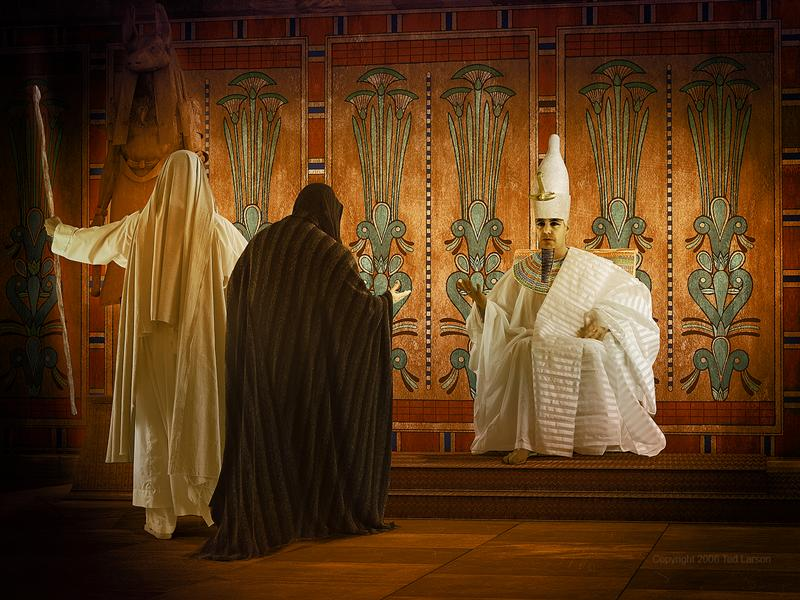 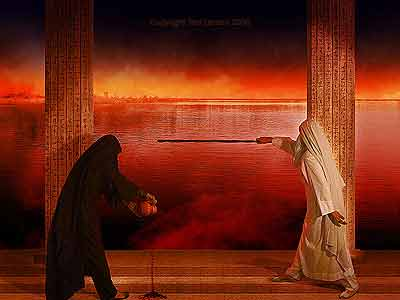 Frogs come out of the water
“And the LORD spake unto Moses, Say unto Aaron, Stretch forth thine hand with thy rod over the streams, over the rivers, and over the ponds, and cause frogs to come up upon the land of Egypt. And Aaron stretched out his hand over the waters of Egypt; and the frogs came up, and covered the land of Egypt. And the magicians did so with their enchantments, and brought up frogs upon the land of Egypt.” (Exodus 8:5-7)
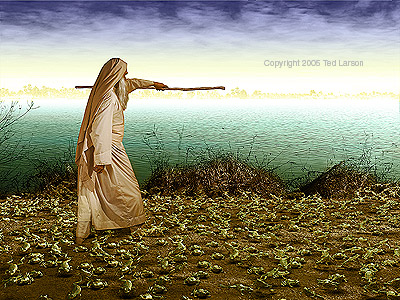 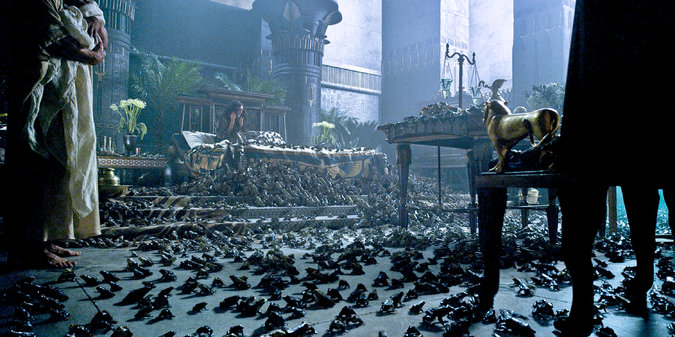 Dust turns to lice
“And the LORD said unto Moses, Say unto Aaron, Stretch out thy rod, and smite the dust of the land, that it may become lice throughout all the land of Egypt. And they did so; for Aaron stretched out his hand with his rod, and smote the dust of the earth, and it became lice in man, and in beast; all the dust of the land became lice throughout all the land of Egypt. And the magicians did so with their enchantments to bring forth lice, but they could not: so there were lice upon man, and upon beast. Then the magicians said unto Pharaoh, This is the finger of God: and Pharaoh's heart was hardened.” (Exodus 8:16-19)
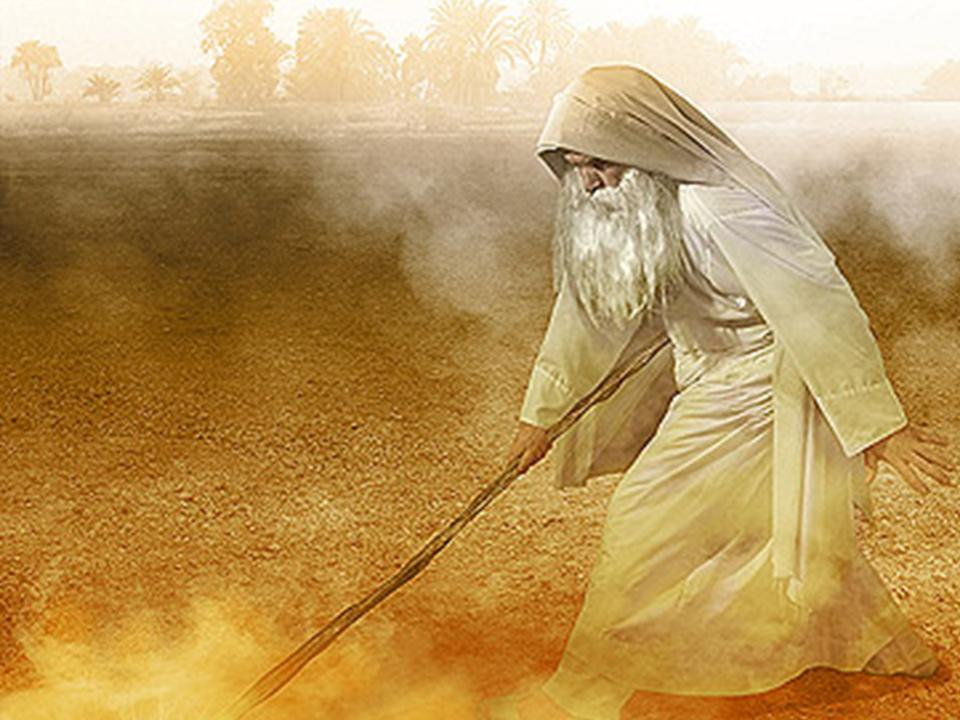 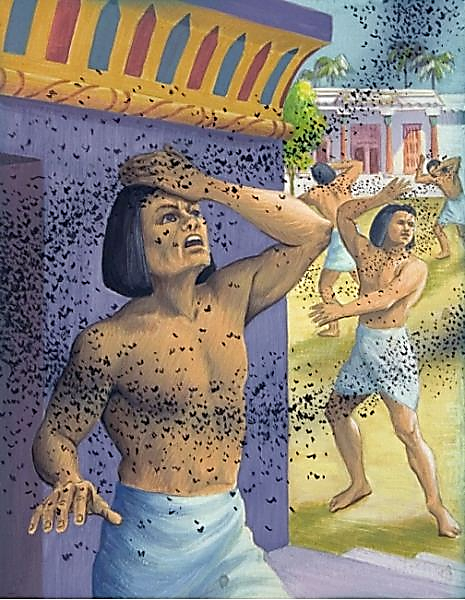 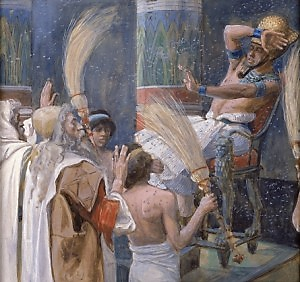 The magicians of Egypt were able to perform the same miracles “by their secret arts.” 
God’s miracles were shown to be greater, but the fact is that the magicians were able to perform satanic miracles.
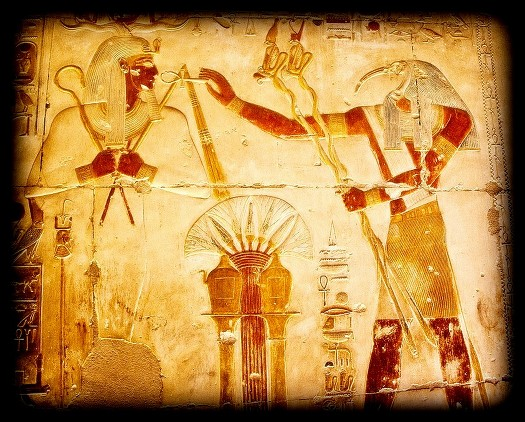 Anti-Christ will preform miracles
“For the mystery of iniquity doth already work: only he who now letteth will let, until he be taken out of the way. And then shall that Wicked be revealed, whom the Lord shall consume with the spirit of his mouth, and shall destroy with the brightness of his coming: Even him, whose coming is after the working of Satan with all power and signs and lying wonders, And with all deceivableness of unrighteousness in them that perish; because they received not the love of the truth, that they                         might be saved.” (2 Thessalonians 2:7-10)
False Prophet will preform miracles
“And he exerciseth all the power of the first beast before him, and causeth the earth and them which dwell therein to worship the first beast, whose deadly wound was healed. And he doeth great wonders, so that he maketh fire come down from heaven on the earth in the sight of men, And deceiveth them that dwell        on the earth by the means of those miracles which he had power to do in the sight of the beast; saying to them that dwell on the earth, that they should make an image to the beast, which had the wound by a sword, and did live.” (Revelation 13:12-14)
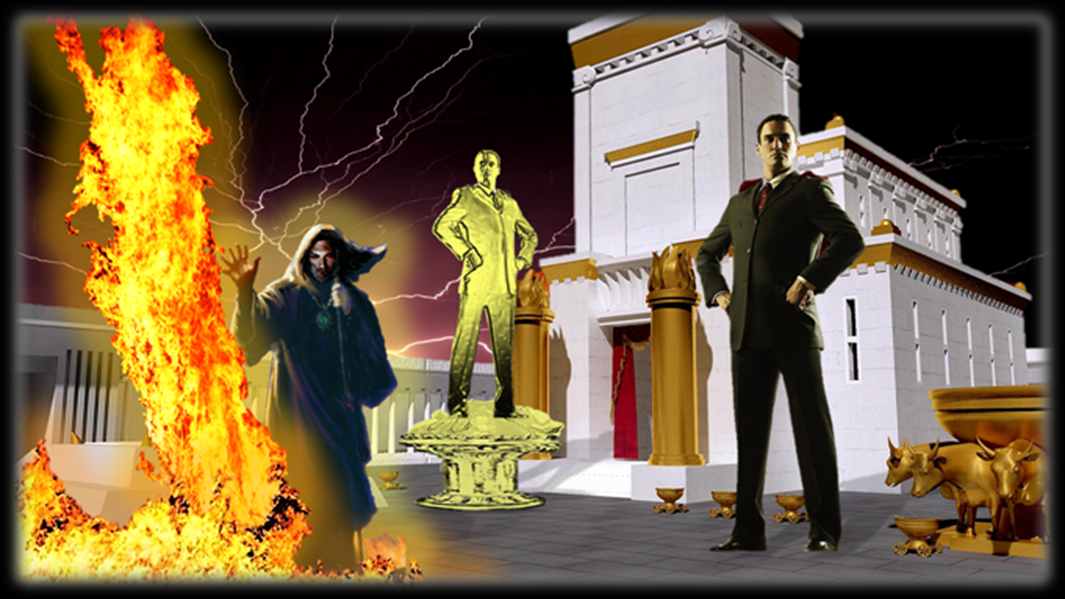 Certain false religious leaders have deceived multitudes of people because of their apparent ability to perform                             genuine miracles.
“But there was a certain man, called Simon, which beforetime in the same city used sorcery, and bewitched the people of Samaria, giving out that himself was some great one: To whom they all gave heed, from the least to the greatest, saying, This man is the great power of God. And to him they had regard, because that of long time he had bewitched them with sorceries.” (Acts 8:9-11)
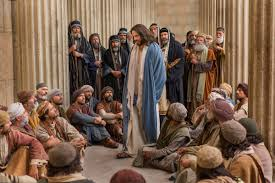 The warning of Jesus on this issue."Not every one that saith unto me, Lord, Lord, shall enter into the kingdom of heaven; but he that doeth the will of my Father which is in heaven. Many will say to me in that day, Lord, Lord, have we not prophesied in thy name? and in thy name have cast out devils? and in thy name done many wonderful works? And then will I profess unto them, I never knew you: depart from me, ye that work iniquity." (Matt. 7:21-23)
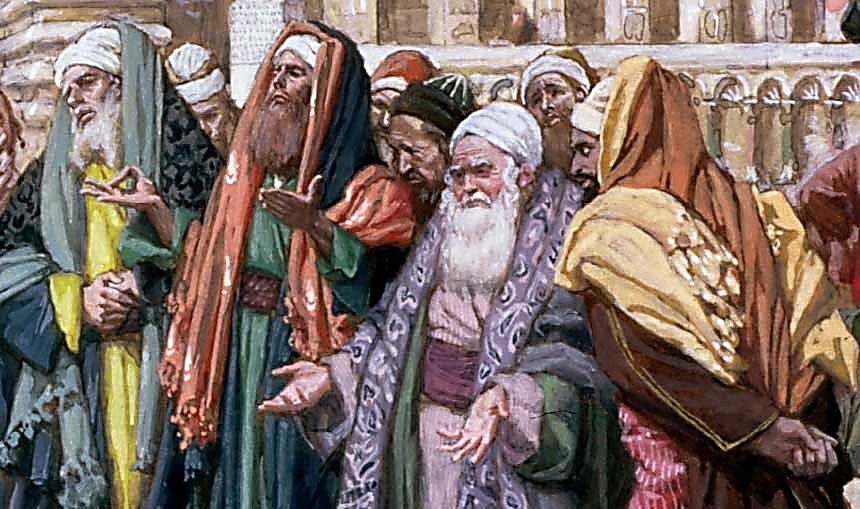 “The Pharisees also with the Sadducees came, and tempting desired him that he would shew them a sign from heaven…A wicked and adulterous generation seeketh after a sign; and there shall no sign be given unto it, but the sign of the prophet Jonas. And he left them, and departed.” (Matt. 16:1, 4)
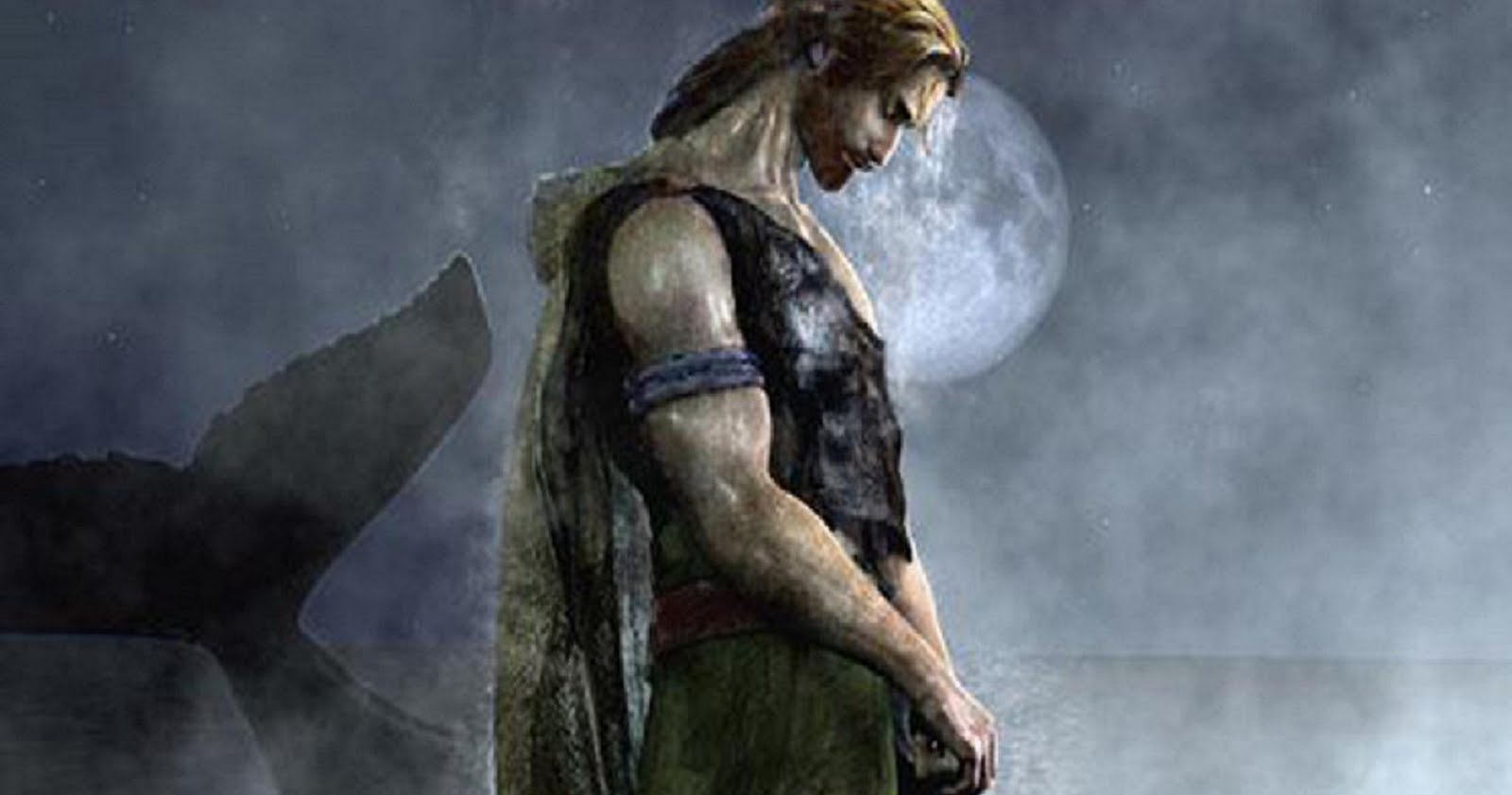 (Matt. 12:40) “For as Jonas was three days and three nights in the whale's belly; so shall the Son of man be three days and three nights in the heart of the earth.”
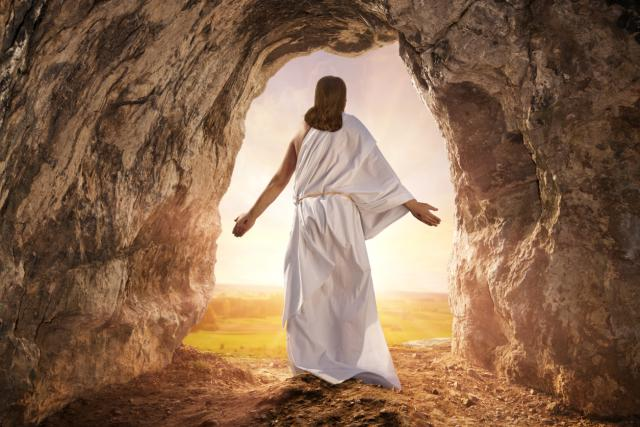 Satan has a false trinity
Satan has his synagogues 
Satan has prophets and teachers 
Satan has his doctrines
Satan has his mysteries
Satan has a throne
Satan has a kingdom 
Satan desires worshiper
Satan has worshipers
 Satan has ministers
 Satan has angels
 Satan has miracles
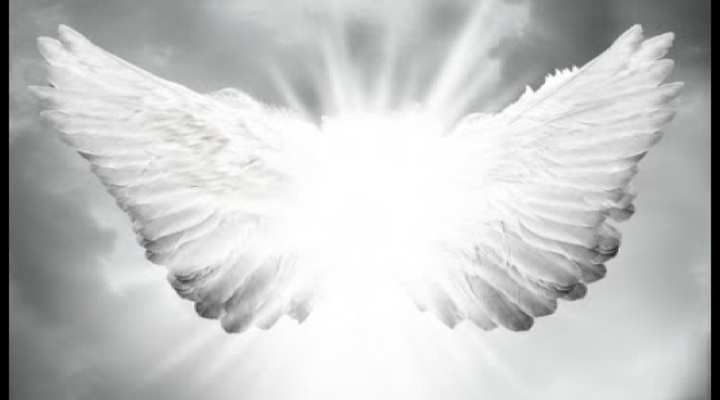